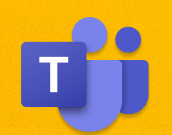 Инструкция по использованию Microsoft Teamsдля студентов
Microsoft Teams — это корпоративная платформа, которая включает чат, онлайн-встречи, приложения, обмен и совместную работу над файлами
Назначение MS Teams 

Проведение рабочих встреч, совещаний, осуществления оперативной связи. 
Предоставление доступа к материалам. 
Проведение аудио/видео конференций. 
Запись собраний (онлайн мероприятий). 
Другие возможности дистанционного взаимодействия. 
Организация вебинаров при дистанционном обучении.
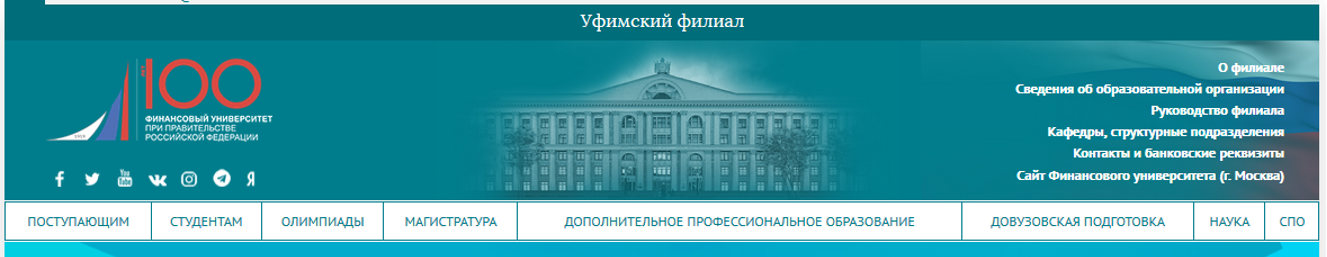 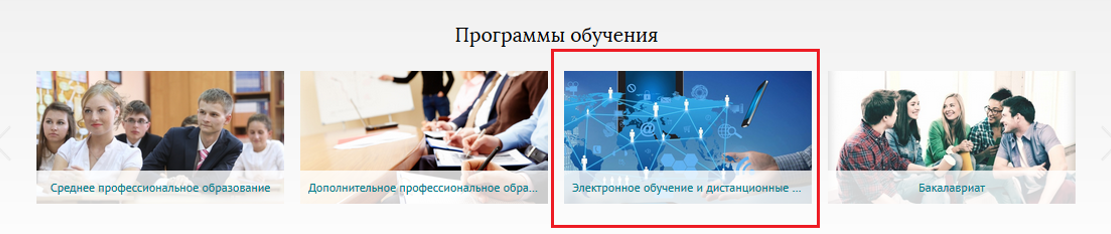 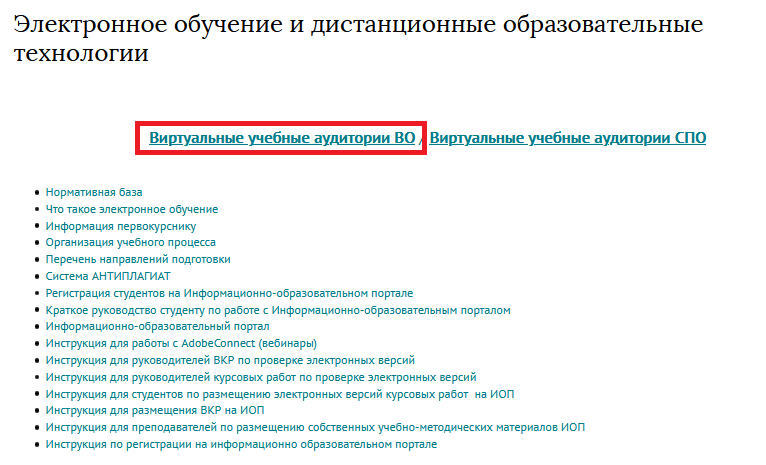 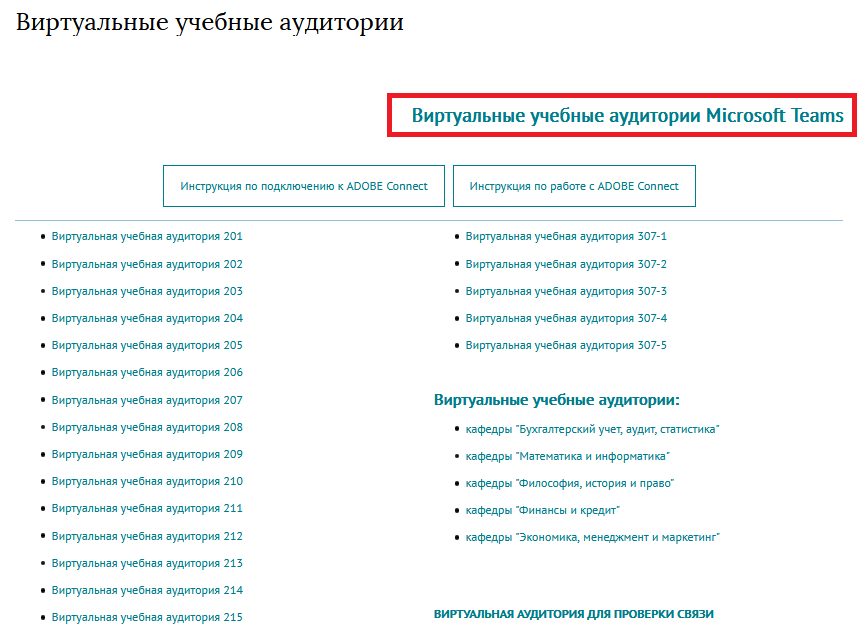 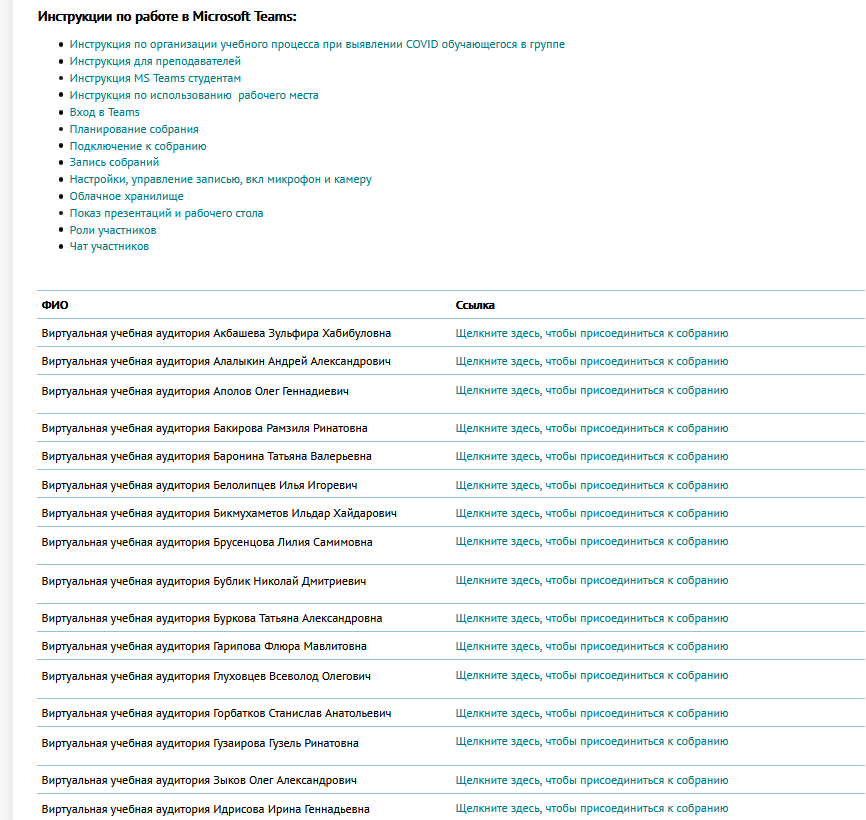 Общие рекомендации и технические требования:
Для стабильной работы рекомендуется использовать последние версии веббраузеров Google Chrome, Microsoft Edge и др.
Проверьте ваши видео- и звуковое оборудование, с которого вы планируете участвовать в трансляции (убедитесь в том, что настройки вашего устройства позволяют принимать и передавать аудио- и видео). 
Подключитесь заранее к мероприятию, проверьте работу устройств в клиентском приложении MS Teams. 
Ссылки на подключение к занятию доступны на сайте в разделе Виртуальные учебные аудитории ВО.
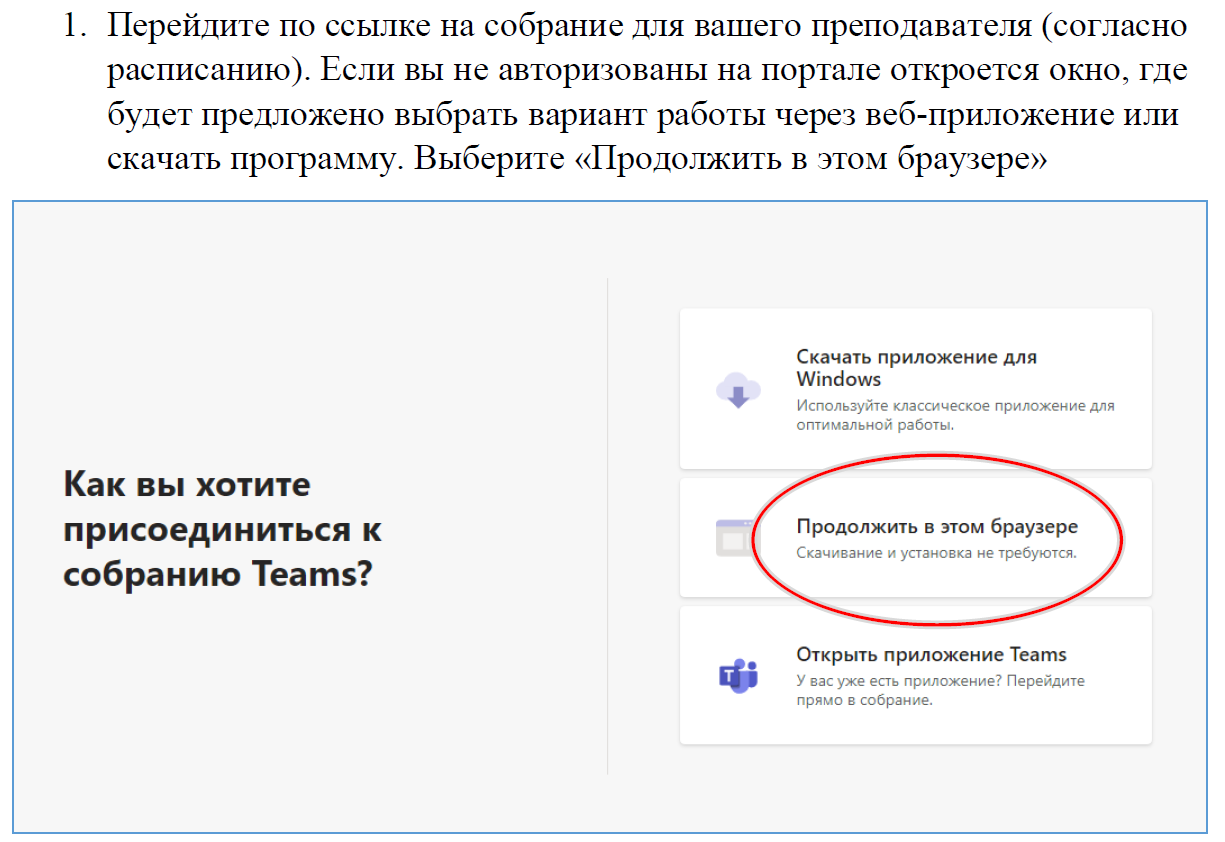 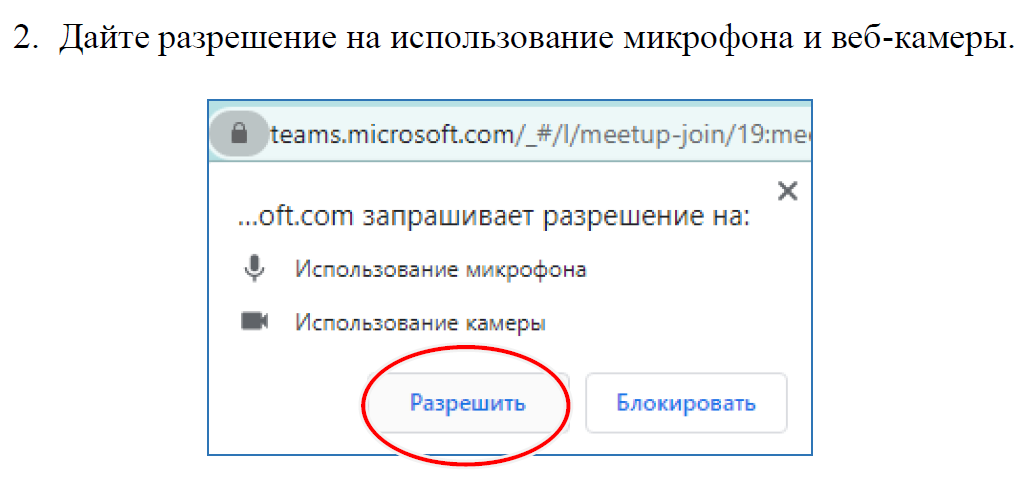 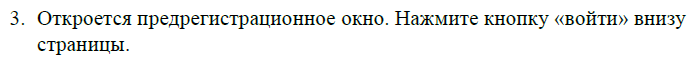 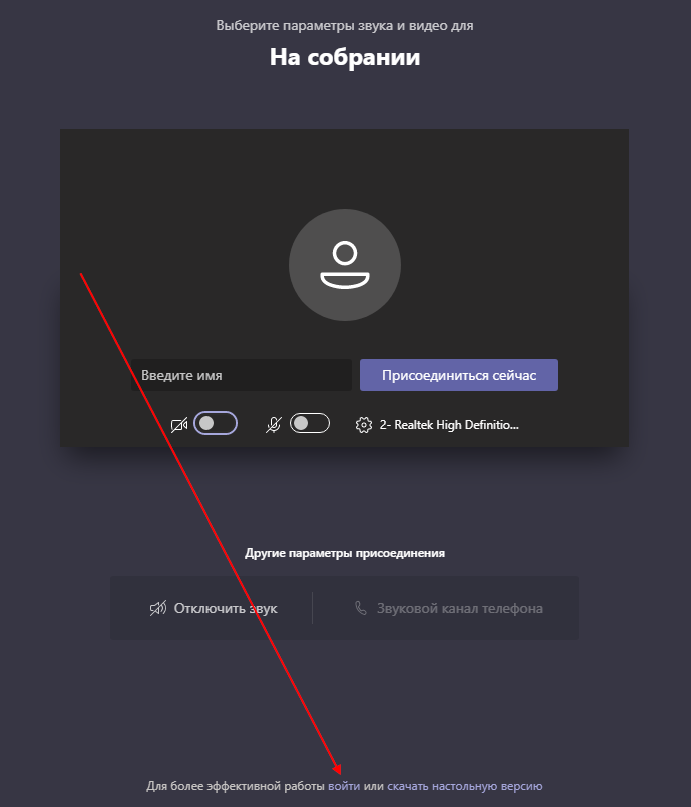 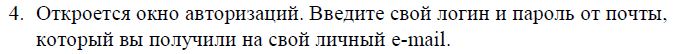 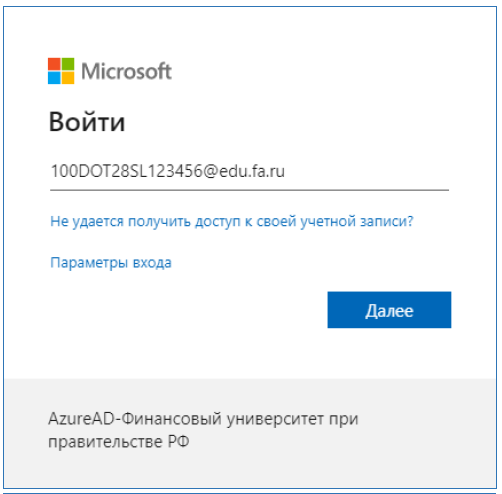 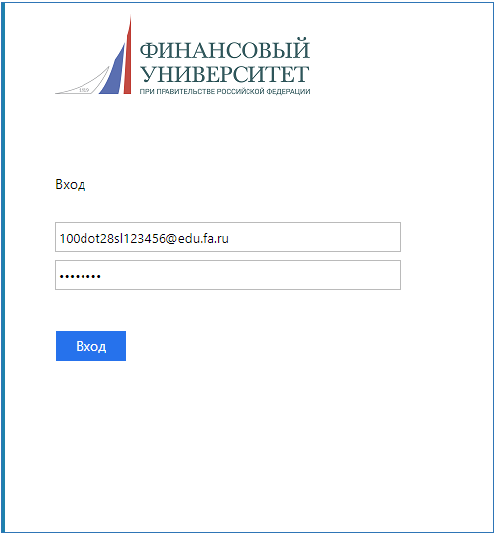 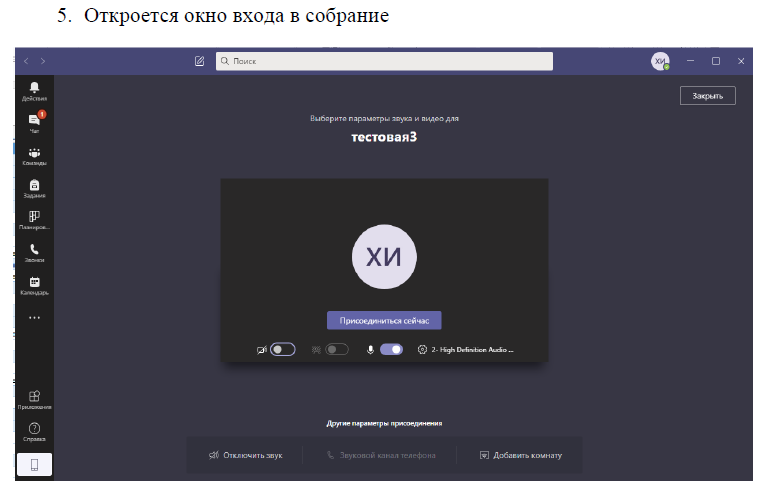 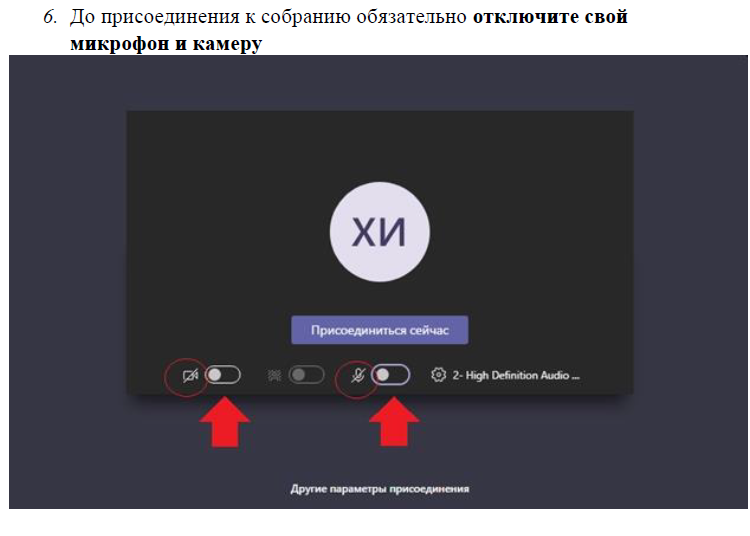 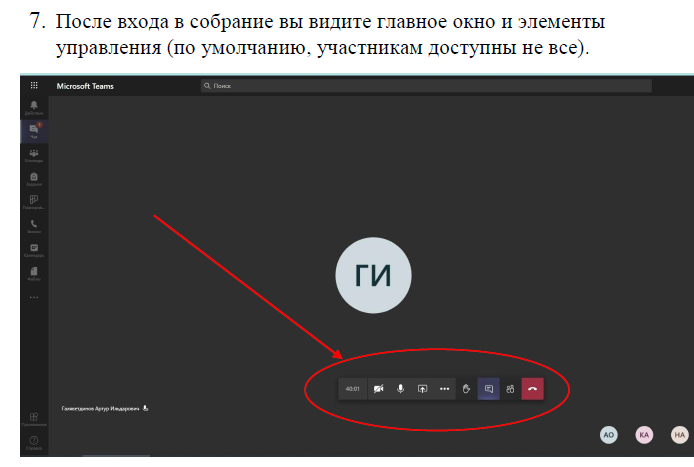 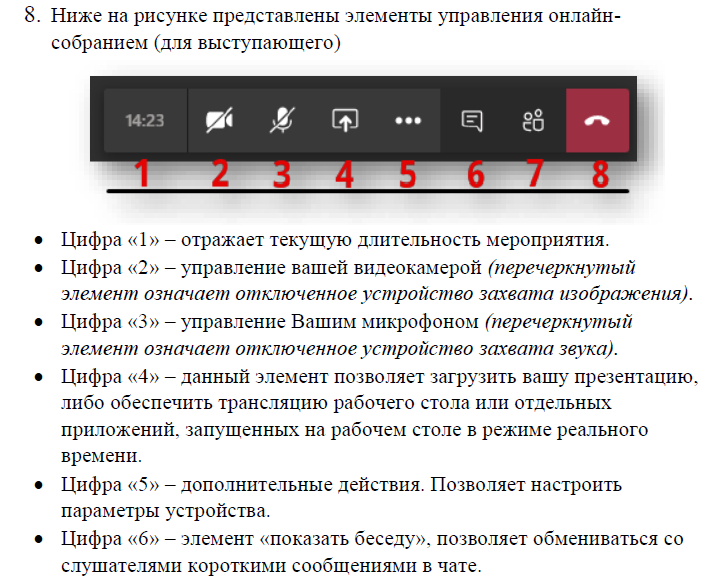 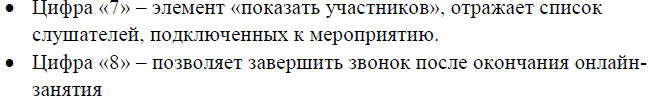 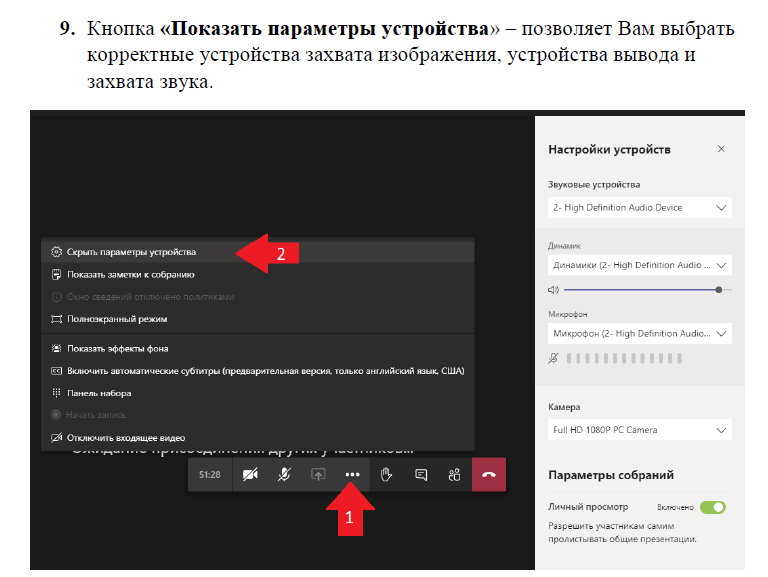 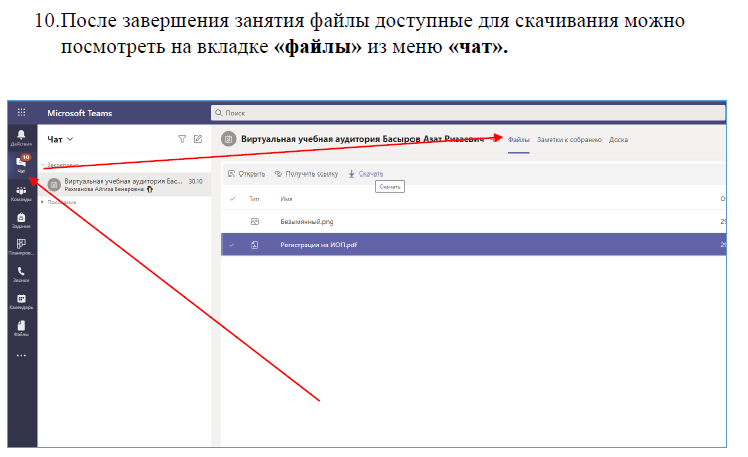 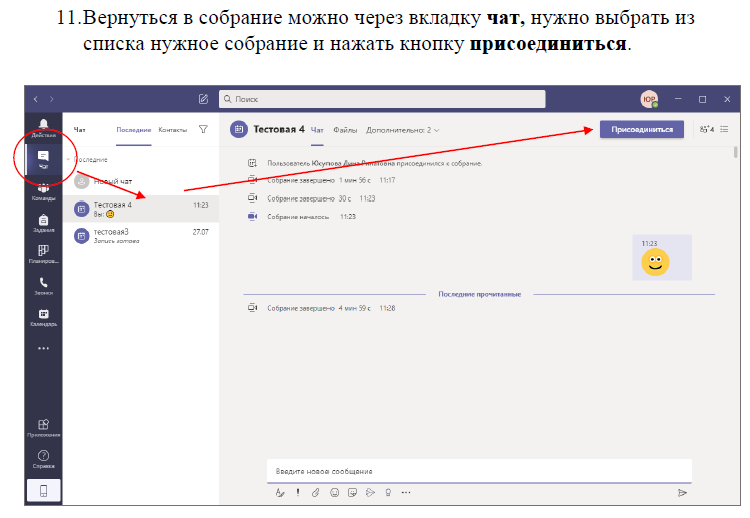 В случае возникновения проблем с доступом на платформу MS Teams обращайтесь в группу организации ДО
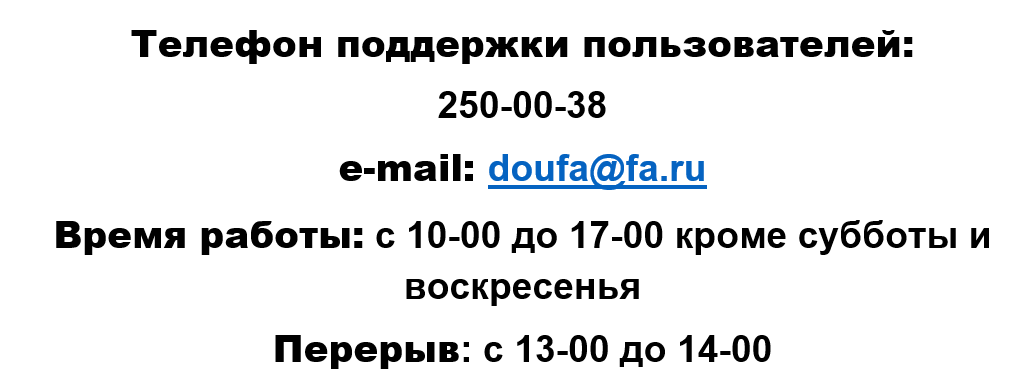